Observer Design Pattern
COMP 301
( adapted from Drs. K. Mayer-Patel and A. Smith )
Observer design pattern
In-class example code: https://github.com/comp301unc/lec17-observer
Observer Design Pattern
Situation: Something happens (some event) inside one object to which another object must respond 
“Something” might be GUI event, var value hits some threshold, some method is called, etc.
Something happens inside here
Want to run code inside here to respond
Subject object calls a method on Observer object
Observer
object
Subject
object
to “report” the event
(Object where the “thing” happens)
(Object interested in what happened)
Use Cases
User Interfaces
Web programming with JavaScript (COMP 426)
Graphical User Interfaces (GUIs) like AWT and Swing
Event-driven programming
Events may be caused, for example, by hardware or user input
Building block for other design patterns
Model-View
Model-View-Controller
Today’s Example
Step 1: Register as an Observer
Observers
Subject
Fan
object
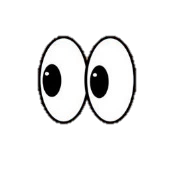 Game
object
Fan
object
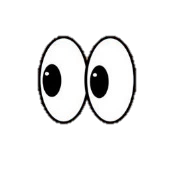 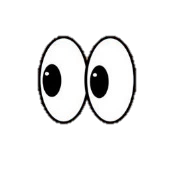 Fan
object
The Fan objects register as observers of the
Game object, and wait for an event to occur
[Speaker Notes: Ask: Where will we store the List of GameObservers?]
Step 1: Register as an Observer
Observers
Subject
Fan
object
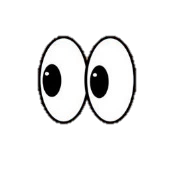 Game
object
Fan
object
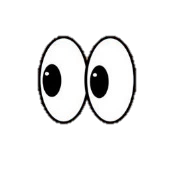 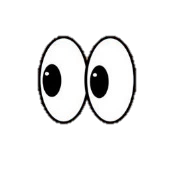 Fan
object
The Fan objects register as observers of the
Game object, and wait to be TOLD an event has occurred
[Speaker Notes: Ask: Where will we store the List of GameObservers?]
Step 1: Register as an Observer
Observers
Subject
Fan
object
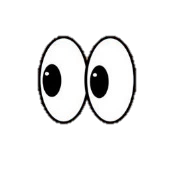 Game
object
Fan
object
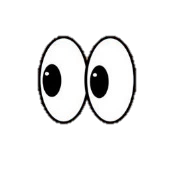 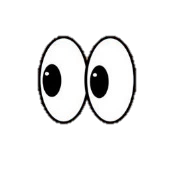 Fan
object
observer calls method in subject to register
game.addObserver(fan1);
[Speaker Notes: Ask: Where will we store the List of GameObservers?]
Step 1: Register as an Observer
Observers
Subject
Fan
object
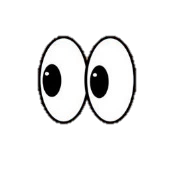 Game
object
Fan
object
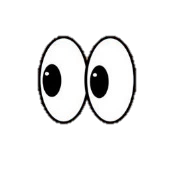 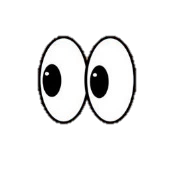 Fan
object
Some collection data structure
game.addObserver(fan1);
game.addObserver(fan2);
game.addObserver(fan3);
Subject must keep track of all observers that have registered
[Speaker Notes: Ask: Where will we store the List of GameObservers?]
Q:	What is an event, anyway?
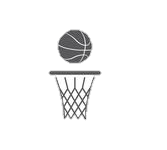 A:	A state change inside the subject object
Subject
Game
object
Events may be induced by:
-- User interaction with on-screen UI component
-- Hardware (sensors, buttons, etc.)
-- Changing a field value with a setter method
>> or in general, a call on any method
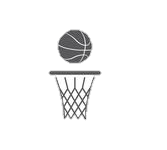 Each of these encapsulated objects would make good “observables” or “subjects” because they produce events
Subject
One commonality:
Button
object
Game
object
Events happen inside the subject object
Sensor
object
Step 2: Notify when an event occurs
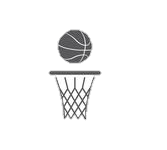 Observers
Subject
Fan
object
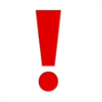 Game
object
Fan
object
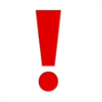 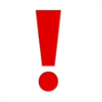 Fan
object
The Game object notifies all registered Fan objects by calling a special method in Fan whenever an event occurs
Step 2: Notify when an event occurs
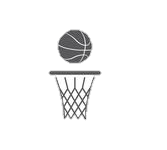 Observers
Subject
Fan
object
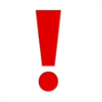 Game
object
Fan
object
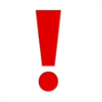 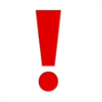 Fan
object
fan.update();
Step 2: Notify when an event occurs
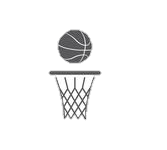 Observers
Subject
Fan
object
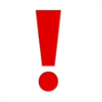 Game
object
Fan
object
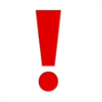 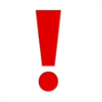 Fan
object
fan1.update();
fan2.update();
fan3.update();
Step 2: Notify when an event occurs
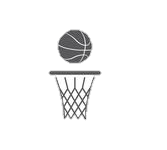 Observers
Subject
Fan
object
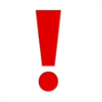 Game
object
Fan
object
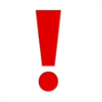 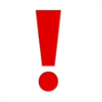 Fan
object
Iterator, over the collection … ?
fan1.update();
fan2.update();
fan3.update();
Execution sequence
3. The subject object notifies all observers
5. Observers can deregister to stop observing
1. Observers register with the subject object
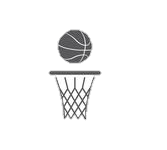 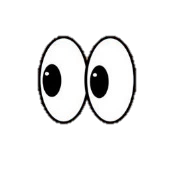 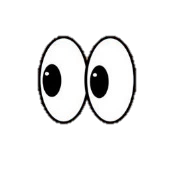 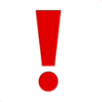 4. The observers might react to the event
2. An event occurs inside the subject object
Glossary
Basic Subject class
public class Subject {
  private List<Observer> observers;
  
  public void addObserver(Observer o) {
    observers.add(o);
  }
  
  public void removeObserver(Observer o) {
    observers.remove(o);
  }
  
  private void notifyObservers() {
    for (Observer o : observers) {
       o.update();
    }
  }
}
Calls update() on all Observers, allowing them to respond
Allows Observer objects to be registered or deregistered
Encapsulates a List of Observer objects
Basic Subject class
public class Subject {
  private List<Observer> observers;
  
  public void addObserver(Observer o) {
    observers.add(o);
  }
  
  public void removeObserver(Observer o) {
    observers.remove(o);
  }
  
  private void notifyObservers() {
    for (Observer o : observers) {
       o.update();
    }
  }
}
notifyObservers() should be called every time an event occurs
Basic Observer Interface
update() is called by the Subject object, so the Observer knows when an event occurred
public interface Observer {
  void update();
}
The code inside update() specifies how the Observer object responds to an event
subject.addObserver(observer);
subject.removeObserver(observer);
The Observer object must register with the Subject object
Basic observer example
Today’s example
Observers
Subject
Fan
interface
Game
interface
implements
implements
implements
DukeFan
class
UNCFan
class
GameImpl
class
Game interface
Methods in Subject for observer design pattern
public interface Game {  void addObserver(Fan o);  void removeObserver(Fan o);  void notifyObservers();  void scorePoints(String team, int points);  void printScore();  String whoIsWinning();}
Scores points for a team
Prints the current score
Returns a string indicating who is winning
GameImpl class (1)
public class GameImpl implements Game {  private List<Fan> fans;  private String home;  private String visitor;  private int homeScore;  private int visitorScore;  public GameImpl(String visitingTeam, String homeTeam) {    fans = new ArrayList<Fan>();    home = homeTeam;    visitor = visitingTeam;    homeScore = 0;    visitorScore = 0;  }
The subject encapsulates a list of observers
The list of observers is initially empty
GameImpl class (2)
public void scorePoints(String team, int points) {    if (home.equals(team)) {      homeScore += points;    } else if (visitor.equals(team)) {      visitorScore += points;    }    notifyObservers();  }  public void printScore() {    System.out.println(visitor + " " + visitorScore + " - " + homeScore + " " + home);  }  public String whoIsWinning() {    if (homeScore > visitorScore) {      return home;    } else if (homeScore < visitorScore) {      return visitor;    }    return "Tie Game";  }
Call notifyObservers() inside the subject when an event occurs
GameImpl class (3)
The subject provides methods to add and remove observers
public void addObserver(Fan f) {    fans.add(f);  }
  public void removeObserver(Fan f) {    fans.remove(f);  }
  public void notifyObservers() {    for (Fan f : fans) {      f.update();    }  }


}
notifyObservers() calls update() on each one of the
registered observers
Fan interface
Method for updating the Fan when an event occurs
public interface Fan {  public void update();}
UNCFan class
public class UNCFan implements Fan {  private Game game;  public UNCFan(Game g) {    game = g;    game.addObserver(this);  }
  public void update() {    if (game.whoIsWinning().equals("UNC")) {      System.out.println("UNC Fan: Go Heels!");    }  }}
Encapsulates the Game being followed (for now)
Adds itself as an observer to the game
When an event occurs, update() is called
DukeFan class
Same structure as UNCFan observer
public class DukeFan implements Fan {  private Game game;  public DukeFan(Game g) {    game = g;    game.addObserver(this);  }
  public void update() {    if (game.whoIsWinning().equals("Duke")) {      System.out.println("Duke Fan: Go Devils!");    }  }}
Different responses to game events
main( ) method
public class Main {  public static void main(String[] args) {    Game g = new GameImpl("Duke", "UNC");    UNCFan tarheel = new UNCFan(g);    DukeFan devil = new DukeFan(g);    g.scorePoints("Duke", 2);     g.scorePoints("UNC", 3);    g.printScore();  }}
Poll Everywhere (1)
To answer, visit  https://pollev.com/pds
public class Main {  public static void main(String[] args) {    Game g = new GameImpl("Duke", "UNC");    UNCFan tarheel = new UNCFan(g);    DukeFan devil = new DukeFan(g);    g.scorePoints("Duke", 2);     g.scorePoints("UNC", 3);    g.printScore();  }}
Prompt: What gets printed to the console when this line executes?
main( ) method ( asynchronous )
public class Main {  public static void main(String[] args) {    Game g = new GameImpl("Duke", "UNC");    UNCFan tarheel = new UNCFan(g);    DukeFan devil = new DukeFan(g);
    for (int i=0; i<10; i++) {
       if (Math.random() < 0.5) { g.scorePoints(“Duke”, 2); }
       else { g.scorePoints(“UNC”, 2); }    }    g.printScore();  }}
Events are essentially randomly occurring
Point is, we cannot predict statically what events will happen,
or if the events we care about will happen at all,
or in what order events will happen,
or with what frequency events will happen
Multiple subjects
Limitation of first example
User Action
(points scored)
scorePoints()
UNCFan
object
GameImpl
object
update()
notifyObservers()
What if a fan (observer) wants to be updated about more than one game (subject) at a time?
Multiple Games
Need a way to determine which GameImpl called update()!
GameImpl
object
update()
UNCFan
object
GameImpl
object
update()
What if a fan (observer) wants to be updated about more than one game (subject) at a time?
Supporting Multiple Games
public interface Fan {
  void update(Game g);
}
public class GameImpl implements Game {

  // ...

  void notifyObservers() {
    for (Fan f : fans) {
       f.update(this);
    }
  }
}
Big idea: A Game is passed into update()
Supporting Multiple Games
public interface Observer {
  void update(Subject o);
}
public class Subject {

  // ...

  void notifyObservers() {
    for (Observer o : observers) {
       o.update(this);
    }
  }
}
More generally, a  Subject is passed into update()
Updated Fan classes
public interface Fan {  public void update();}
public interface Fan {  public void update(Game g);}
No longer need to encapsulate the Game object inside the Fan classes
Update Fan interface
public class UNCFan implements Fan {  private Game game;  public UNCFan(Game g) {    game = g;    game.addObserver(this);  }
  public void update() {    if (game.whoIsWinning().equals("UNC")) {      System.out.println("UNC Fan: Go Heels!");    }  }}
public class UNCFan implements Fan {  public void update(Game g) {    if (g.whoIsWinning().equals("UNC")) {      System.out.println("UNC Fan: Go Heels!");    }  }}
Update UNCFan class
Updated Fan classes
public interface Fan {  public void update(Game g);}
Update Fan interface
public class DukeFan implements Fan {  public void update(Game g) {    if (g.whoIsWinning().equals("Duke")) {      System.out.println("Duke Fan: Go Devils!");    }  }}
public class UNCFan implements Fan {  public void update(Game g) {    if (g.whoIsWinning().equals("UNC")) {      System.out.println("UNC Fan: Go Heels!");    }  }}
Update DukeFan class
Update UNCFan class
Updated Game class
The Game class stays mostly the same, but with one minor change
public class GameImpl implements Game {  
  // ...
    public void notify() {    for (Fan f : fans) {      f.update();    }  }

  // ...

}
public class GameImpl implements Game {  
  // ...
    public void notifyObservers() {    for (Fan f : fans) {      f.update(this);    }  }

  // ...

}
Now we have to let the fans know which game caused the event to occur
Updated main() method
public class Main {  public static void main(String[] args) {    Game[] games = new Game[3];    games[0] = new GameImpl("Duke", "UNC");    games[1] = new GameImpl("UNC", "NC State");    games[2] = new GameImpl("Duke", "Georgetown");    UNCFan tarheel = new UNCFan();    DukeFan devil = new DukeFan();    for (Game g : games) {      g.addObserver(tarheel);      g.addObserver(devil);    }

    games[0].scorePoints("UNC", 2);
    games[1].scorePoints("NC State", 2);  }}
Poll Everywhere (2)
To answer, visit  https://pollev.com/pds
public class Main {  public static void main(String[] args) {    Game[] games = new Game[3];    games[0] = new GameImpl("Duke", "UNC");    games[1] = new GameImpl("UNC", "NC State");    games[2] = new GameImpl("Duke", "Georgetown");    UNCFan tarheel = new UNCFan();    DukeFan devil = new DukeFan();    for (Game g : games) {      g.addObserver(tarheel);      g.addObserver(devil);    }

    games[0].scorePoints("UNC", 2);
    games[1].scorePoints("NC State", 2);  }}
Prompt: What gets printed to the console when this line executes?
Event context
We’ve seen multiple subjects… now what if an observer cares about several different “events” in a subject? 
Like, a team scores points, a team calls timeout, a player commits a foul …
Passing Context to the Observer
public interface Observer {
  void update(Subject s, Event e);
}
public class Subject {

  // ...

  public void notifyObservers(Event e) {
    for (Observer o : observers) {
       o.update(this, e);
    }
  }
}
Another modification:
Event information may now be passed into update()
Passing Context to the Observer
What actually happened
public interface Observer {
  void update(Subject s, Event e);
}
public class Subject {

  // ...

  public void notifyObservers(Event e) {
    for (Observer o : observers) {
       o.update(this, e);
    }
  }
}
Which object produced the event
Different Event Types
GameEvent Object
public interface Fan {
  void update(Game g, GameEvent e);
}
public class GameImpl {

  // ...

 public void notifyObservers(GameEvent e) {
    for (Fan f : fans) {
       f.update(this, e);
    }
  }
}
public interface GameEvent {
  String getType();
  String getWhoScored();
}
GameEventImpl
public interface GameEvent {  public String getType();  public String getWhoScored();}
public class GameEventImpl implements GameEvent {  private String type;  private String whoScored;  GameEventImpl(String type, String whoScored) {    this.type = type;    this.whoScored = whoScored;  }
  public String getType() {    return type;  }  public String getWhoScored() {    return whoScored;  }}
The GameEventImpl class simply encapsulates useful contextual information to describe exactly what occurred
In our case, this means (1) the type of event and (2) which team scored
public void scorePoints(String team, int points) {  // Remember who was winning before
  String winning_before = whoIsWinning();

  // Update the scoreboard
  if (home.equals(team)) {
      homeScore += points;
  } else if (visitor.equals(team)) {
      visitorScore += points;
  }

  // Create event object
  GameEvent e;
  if (winning_before.equals("Tie Game")) {
    e = new GameEventImpl("Lead Change", team);
  } else if (Math.abs(homeScore - visitorScore) > 10) {
    e = new GameEventImpl("Big Lead", team);
  } else {
    e = new GameEventImpl("Score Change", team);
  }

  // Notify observers
  notifyObservers(e);}
Creating a GameEvent
Inside the GameImpl class, whenever an event occurs, we now must construct an appropriate GameEvent object
That event object gets passed to notifyObservers() and forwarded along to each observer through the update() method
Supporting multiple event types alternatives
Separate observer interfaces
Allows observer to only process what it wants.
Requires subject to provide (de)registration and notification methods for each event.
Single interface with multiple methods
Observer must provide all methods, even for event types they don't want.
Method can just be empty.
Reasonable approach if most observers will want to process most event types.